Basic User Story Slide Template
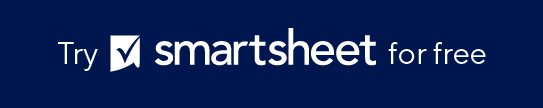 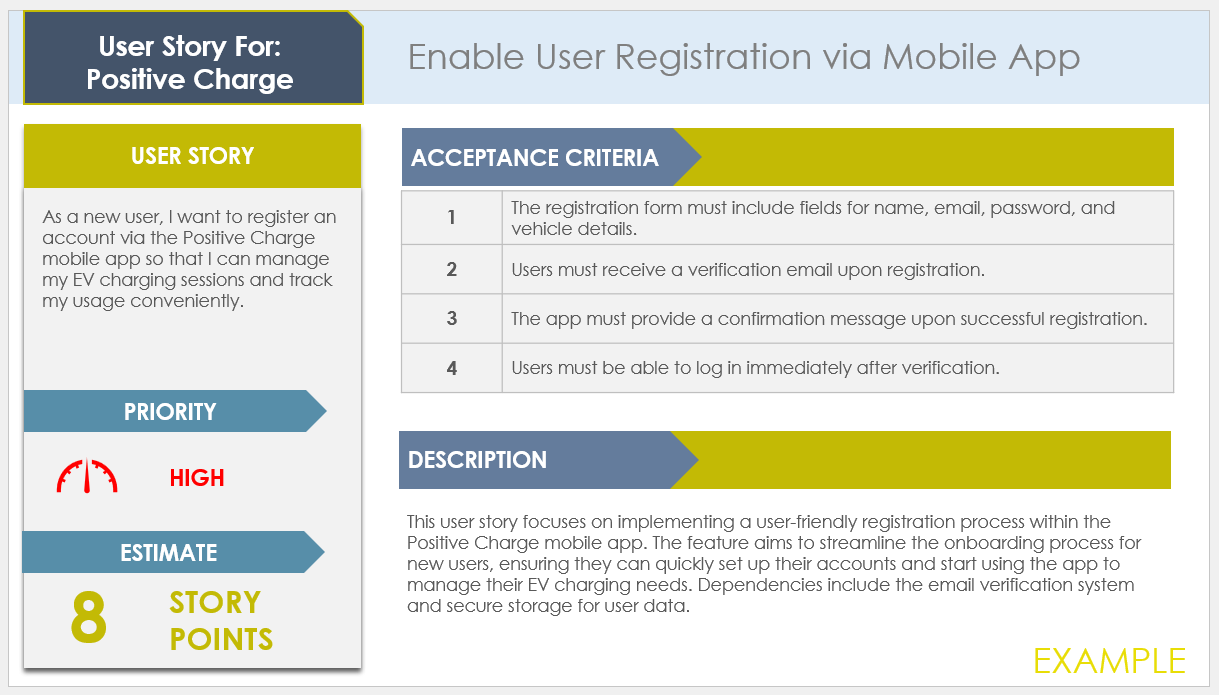 User Template For: Name
Story Title
USER STORY
ACCEPTANCE CRITERIA
DESCRIPTION
User story …
PRIORITY
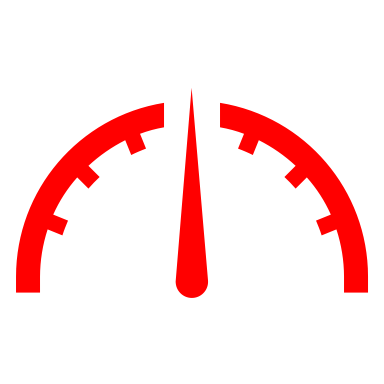 HIGH
MEDIUM
LOW
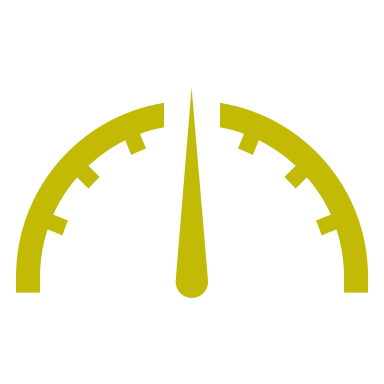 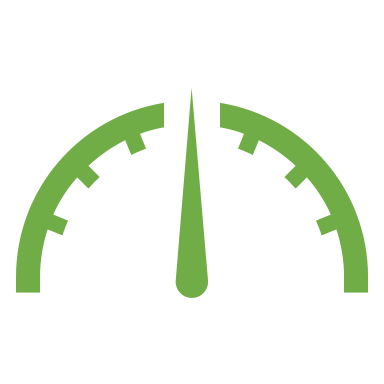 Description…
ESTIMATE
0
STORY POINTS
User Template For: Name
Story Title
USER STORY
ACCEPTANCE CRITERIA
DESCRIPTION
User story …
PRIORITY
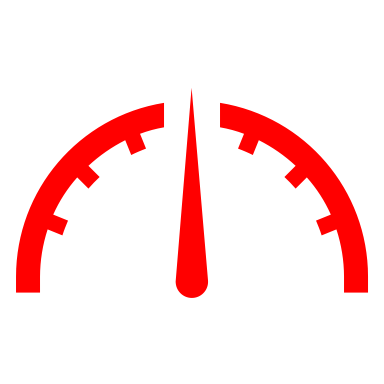 HIGH
MEDIUM
LOW
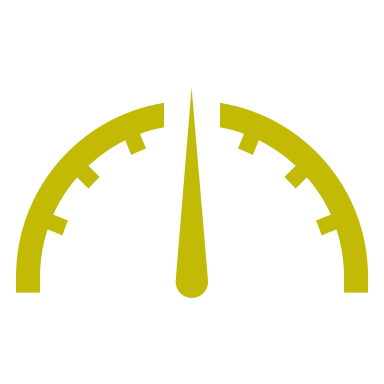 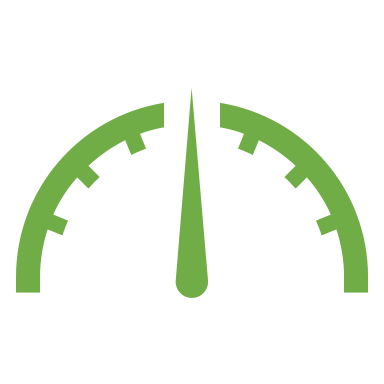 Description…
ESTIMATE
0
STORY POINTS
User Template For: Name
Story Title
USER STORY
ACCEPTANCE CRITERIA
DESCRIPTION
User story …
PRIORITY
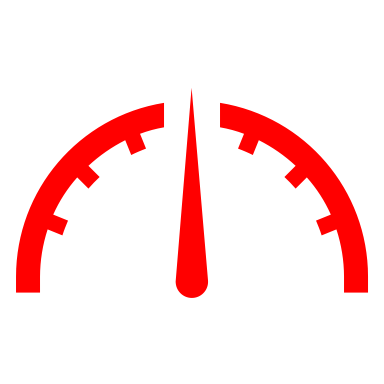 HIGH
MEDIUM
LOW
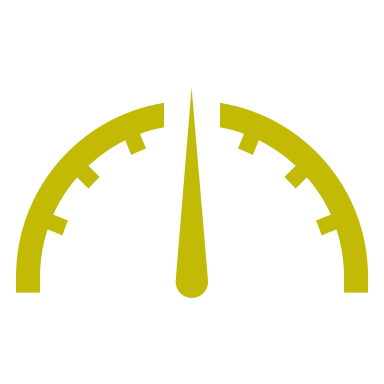 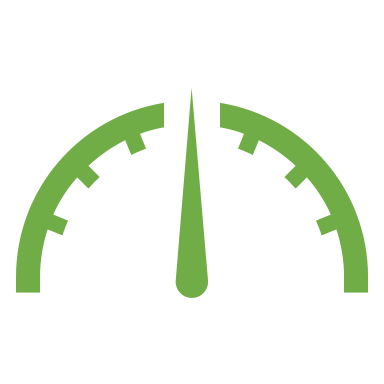 Description…
ESTIMATE
0
STORY POINTS